Castle Shannon BoroughSix Parks Plus Plan Status UpdatesMarch 25, 2024
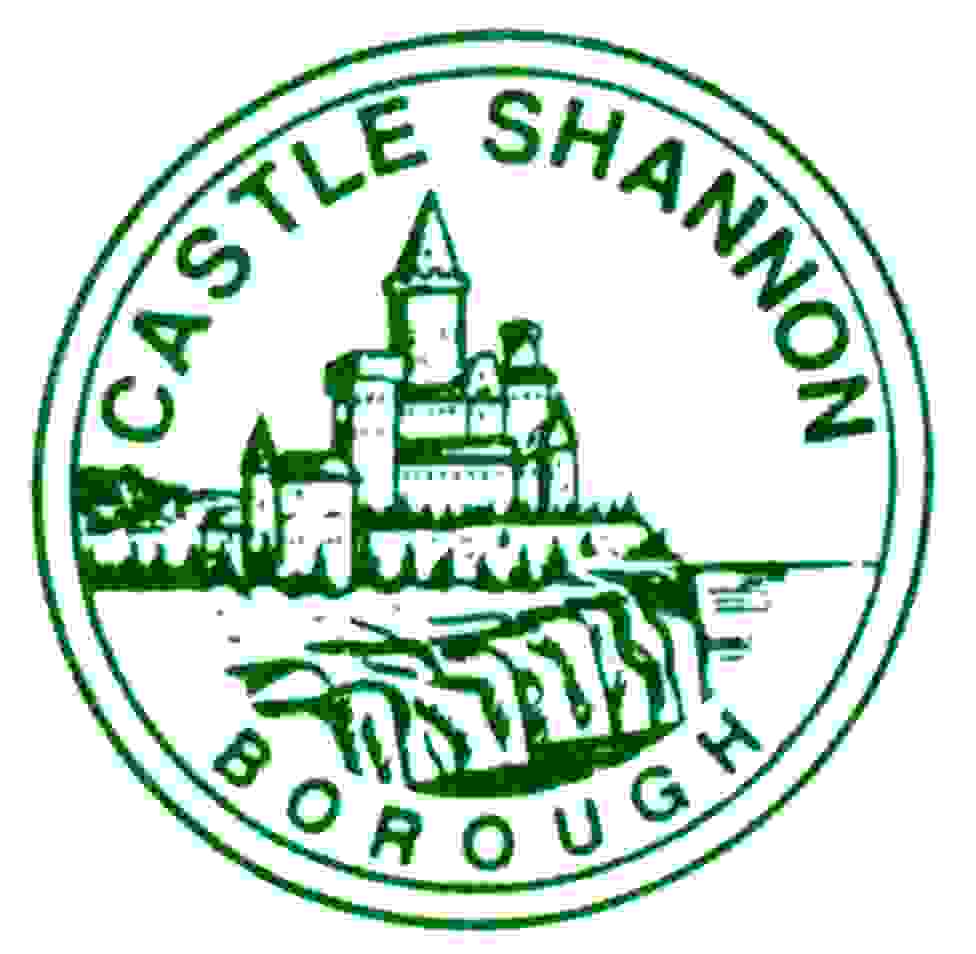 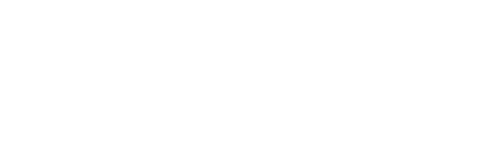 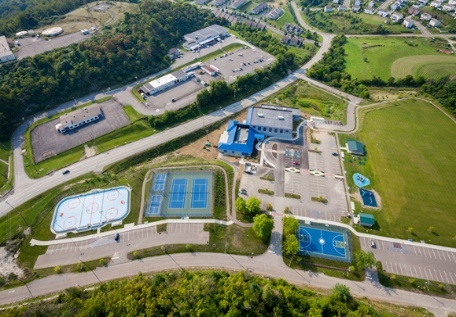 Six Parks Plus PlanPresented to:Castle Shannon BoroughApril 25, 2022
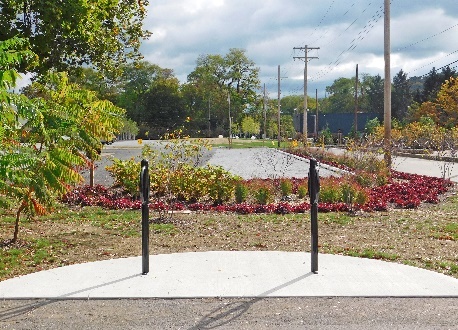 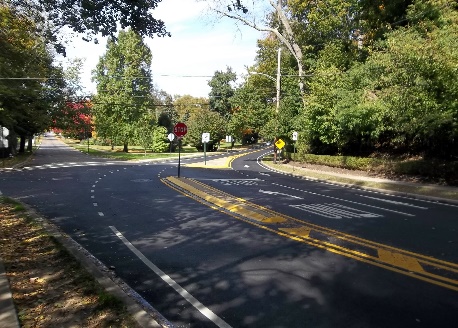 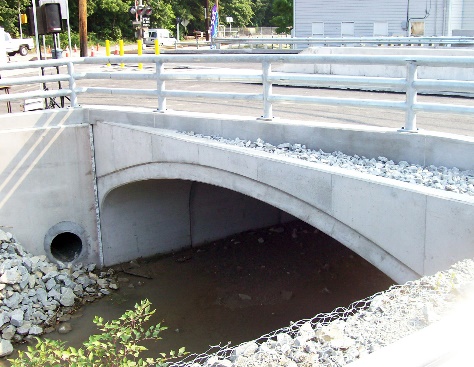 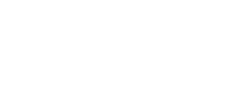 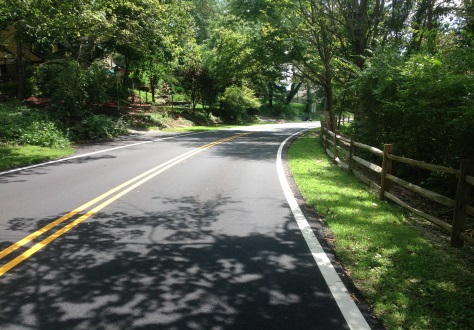 Headquarters: Coraopolis, PA                                         Branch Offices:  Greensburg, PA 	Erie, PA	Dublin, OH	Center, PA
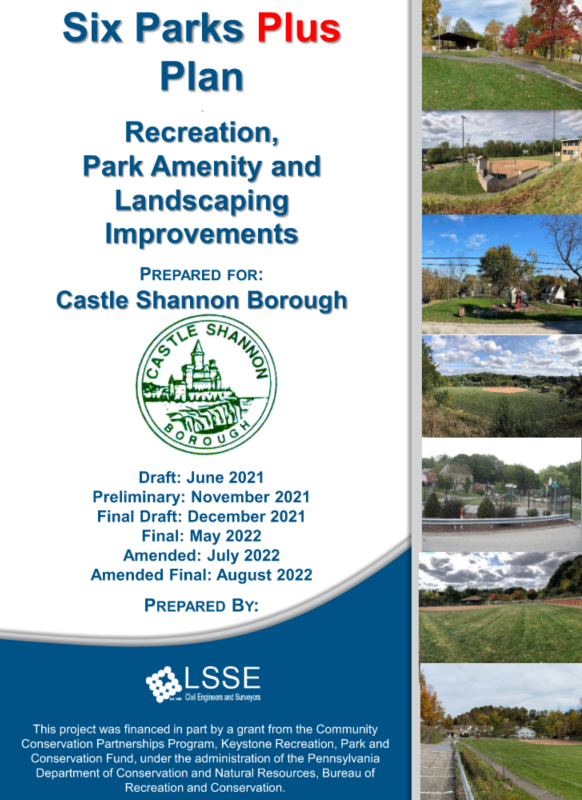 Park Groupings / Implementation Plan
Bidding Strategy – February 13, 2023 Council Meeting
Park Grant Funding
Group 1 Parks (Library, Prospect)
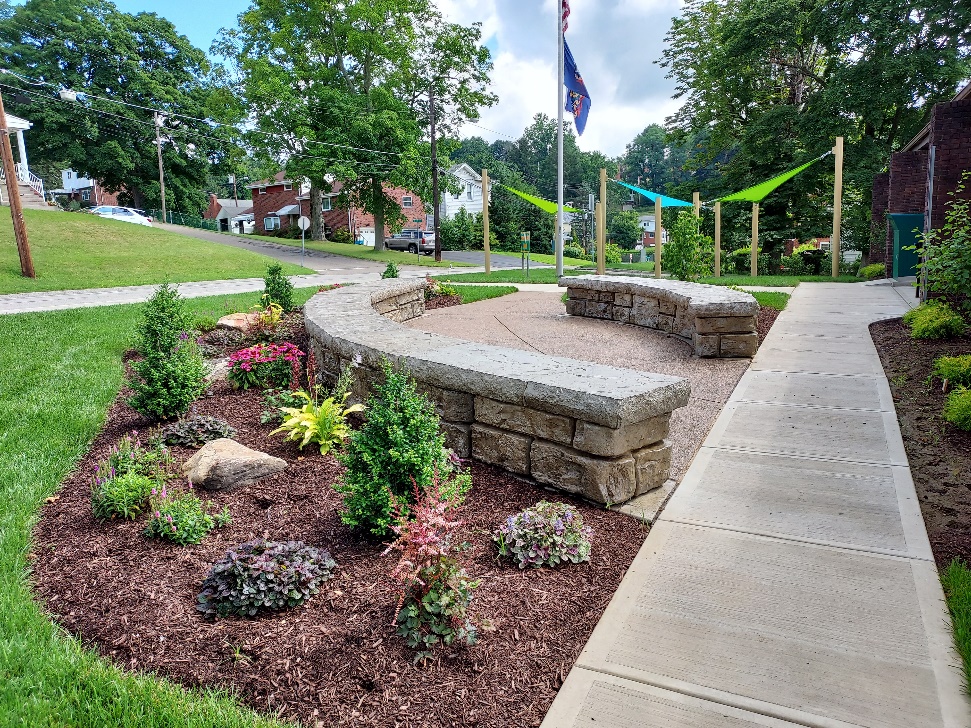 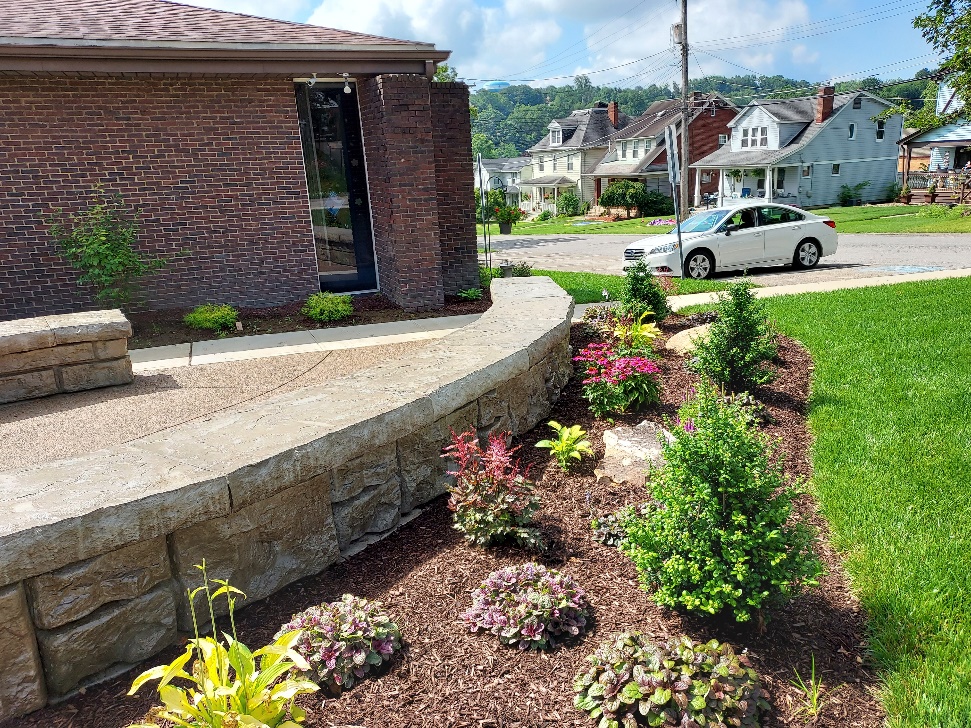 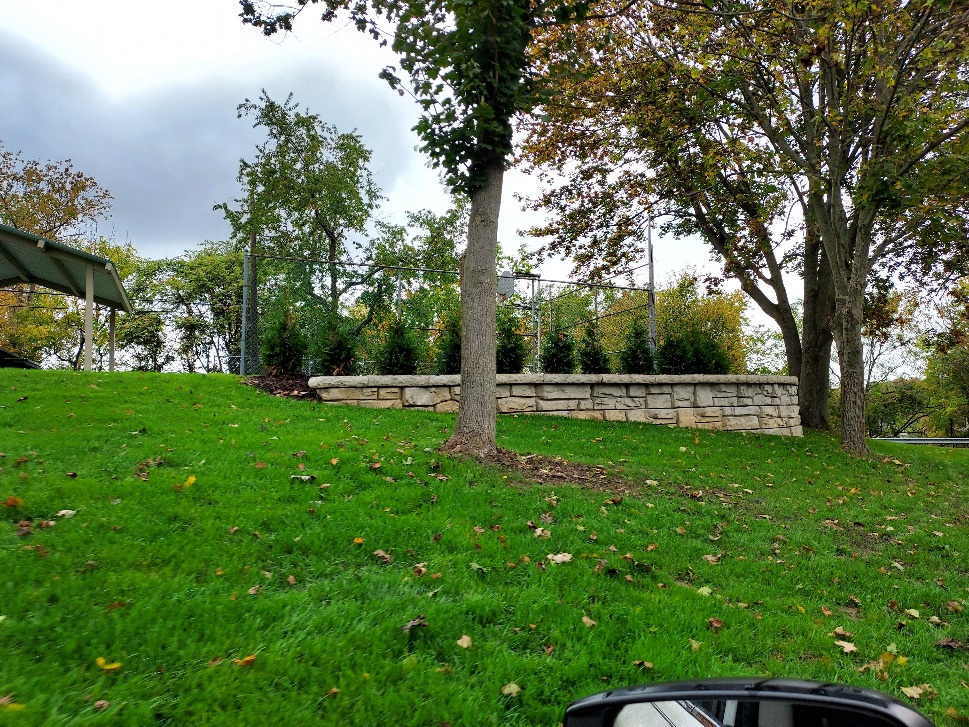 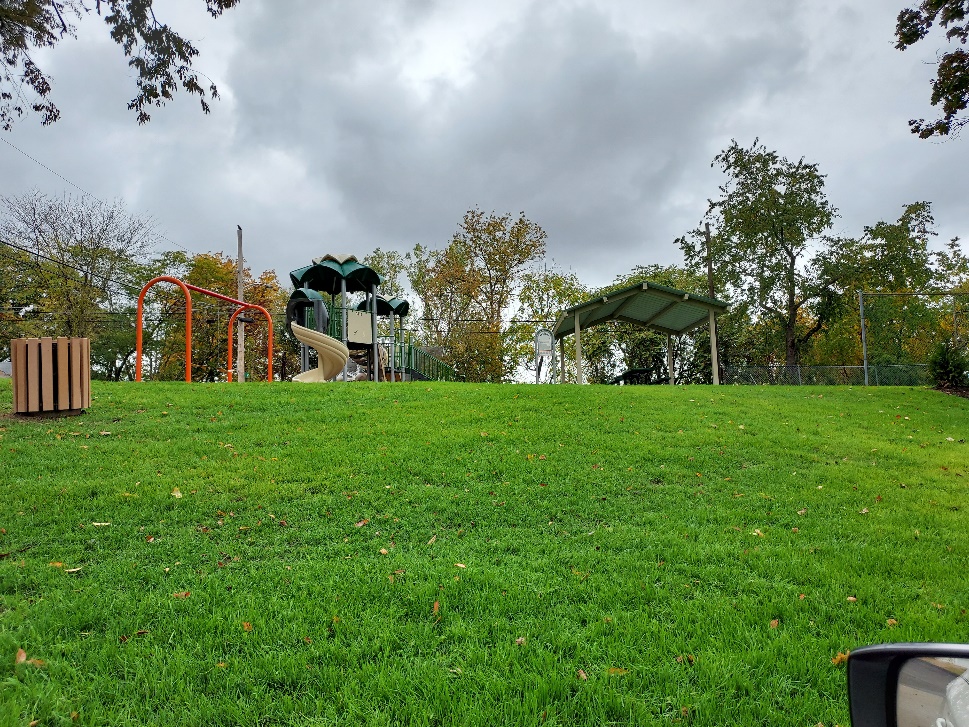 Group 1 Parks (Myrtle)
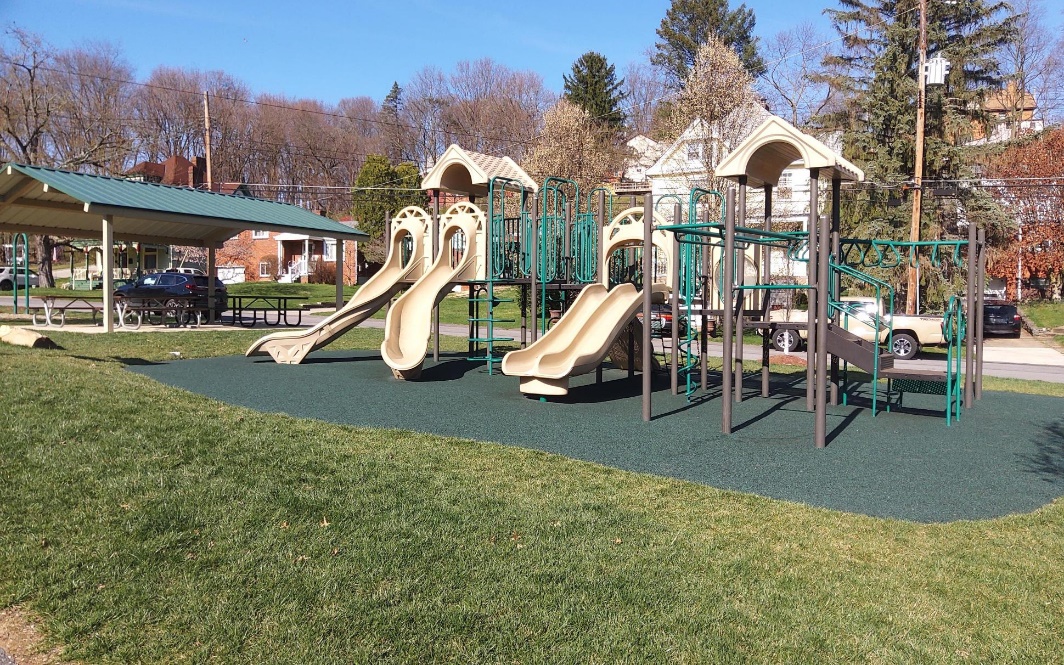 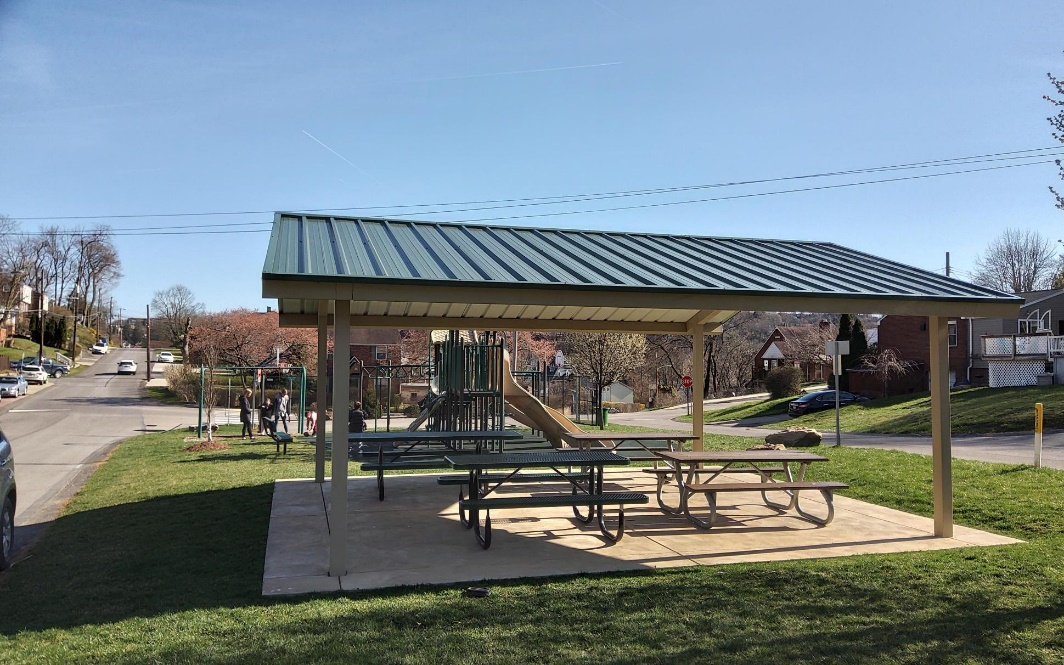 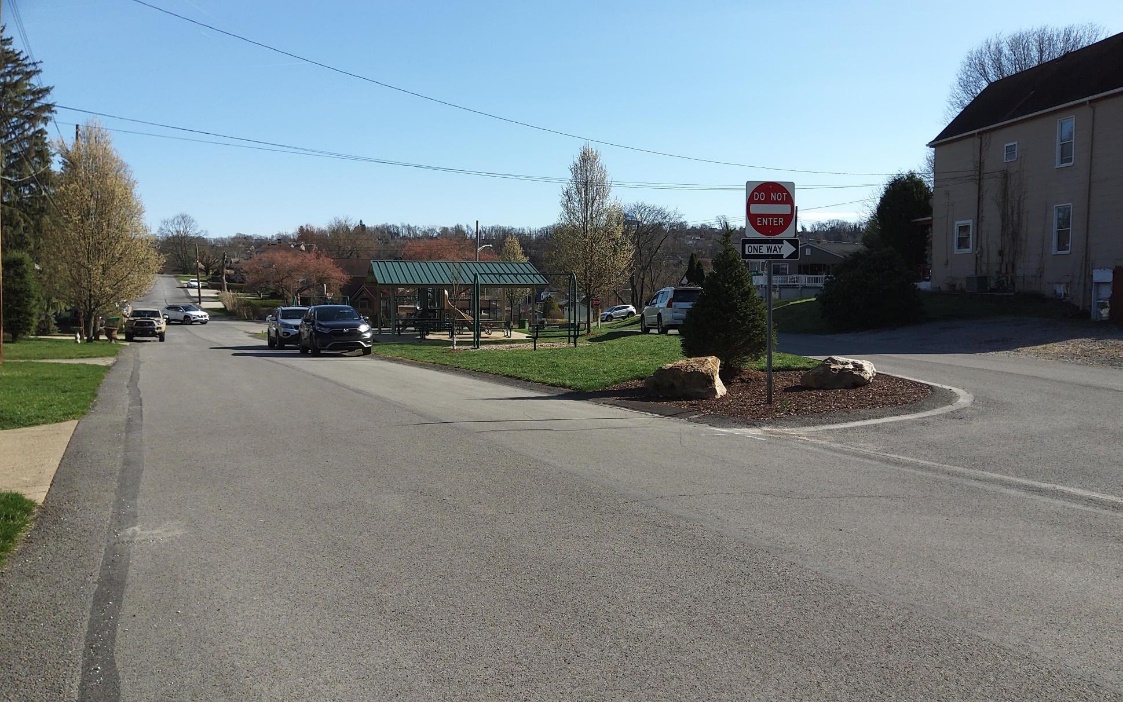 Group 2 Parks (Lower and Rear Hamilton)
Group 2 Parks (Lower/Rear Hamilton - Contracts / Status)
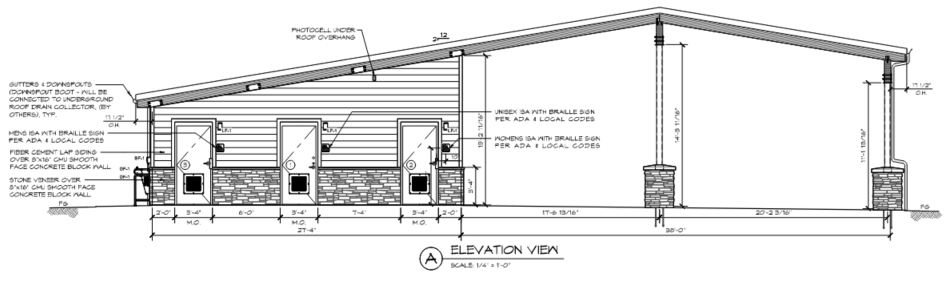 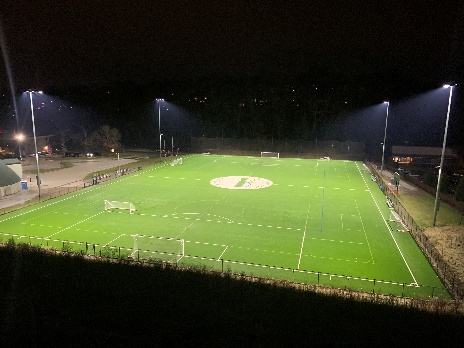 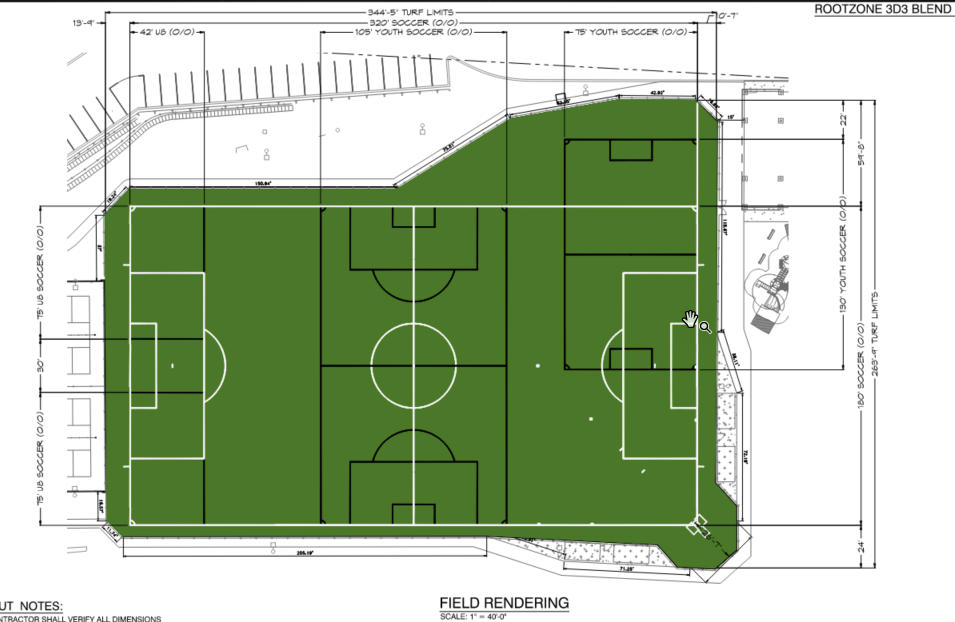 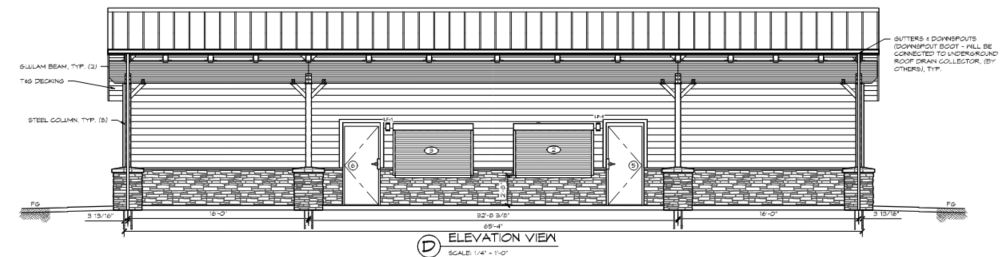 Group 3 Parks (Upper and Mid-Hamilton)
Group 3 Parks (Upper/mid Hamilton – Contracts / Status)
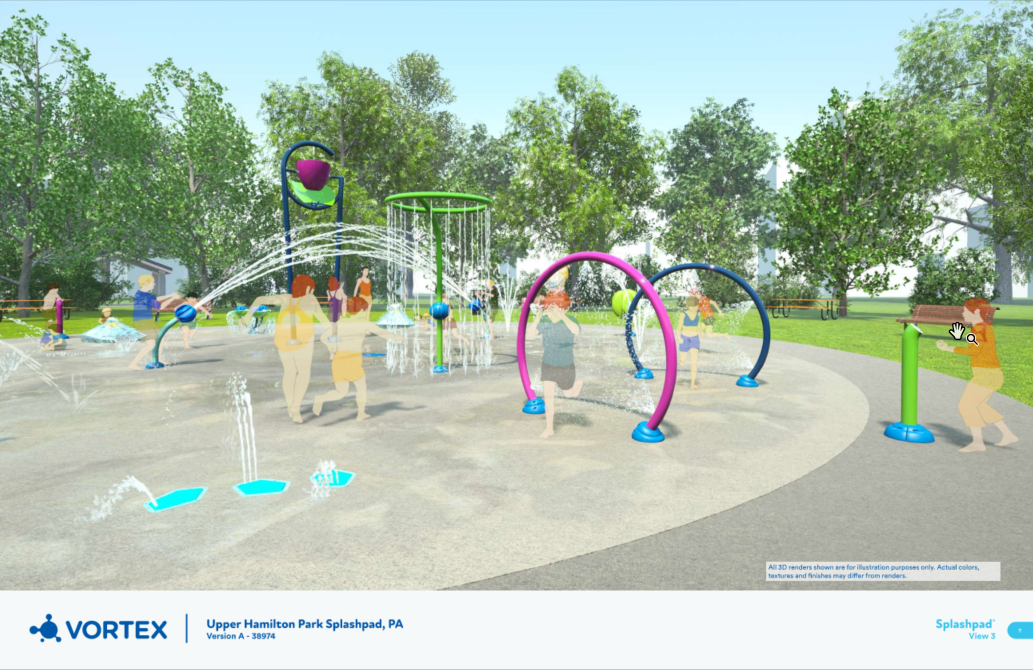 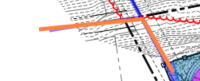 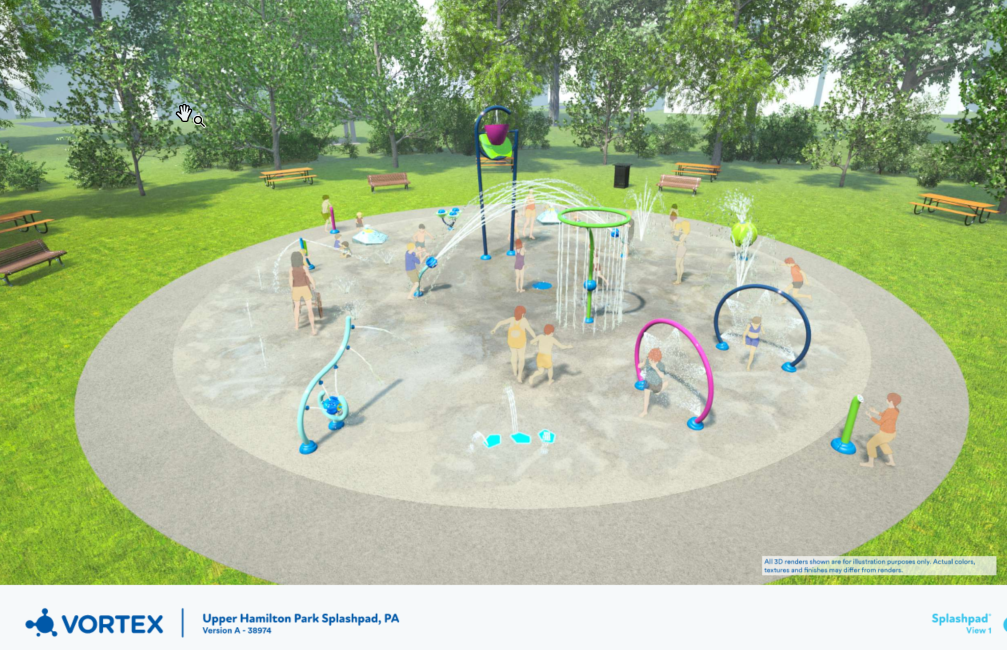 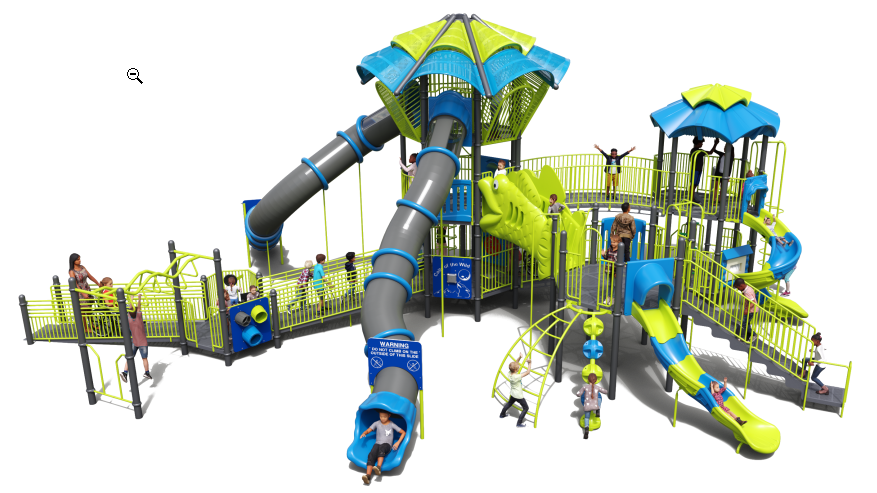 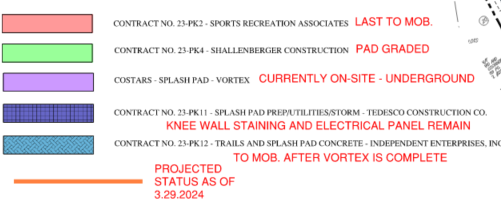 Group 2 / 3 Parks Schedule
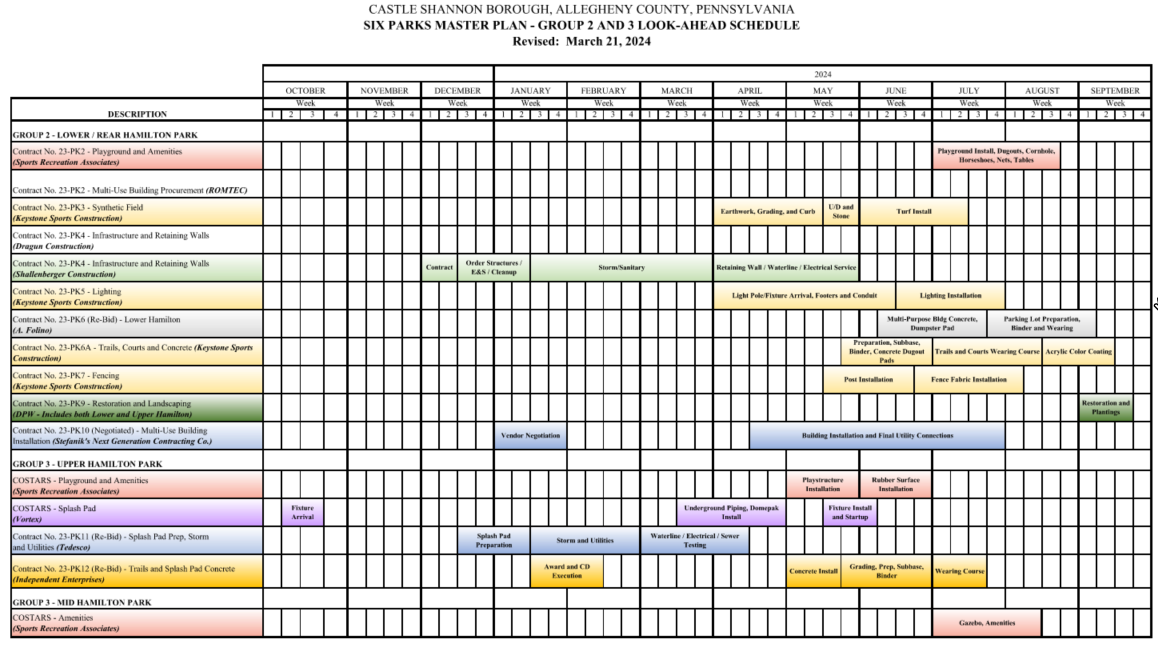 Group 4 Parks (Municipal)
Group 4 Parks (Riehl)
QUESTIONS
Jason E. Stanton, P.E. Lennon, Smith, Souleret Engineering, Inc.jstanton@lsse.com

Joshua R. Callender, E.I.T.Lennon, Smith, Souleret Engineering, Inc.jcallender@lsse.com